DIRECCIONAMIENTO – PLANEACIÓN
COMITÉ DEPARTAMENTAL GESTIÓN Y DESEMPEÑO 2022
CARLOS ANDRÉS BUSTOS NOVA
REFERENTE DE PLANEACIÓN
DIRECCIONAMIENTO 
 PLANEACIÓN
TEMA 1: Actividades a Implementar
TEMA 1: Actividades a Implementar
TEMA 1: Actividades a Implementar
RESULTADOS
2019
2020
2021
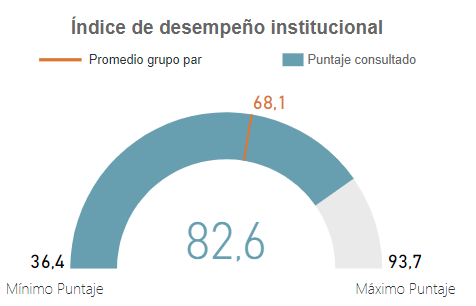 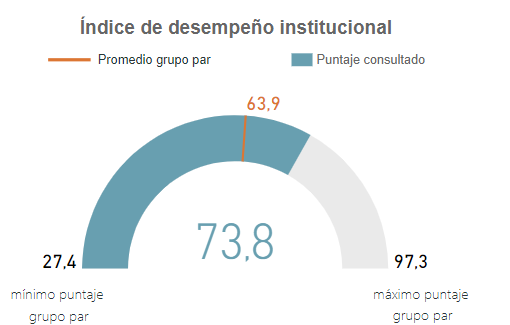 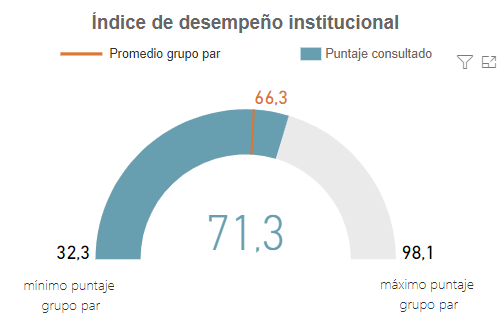 RANKING DE POLÍTICAS
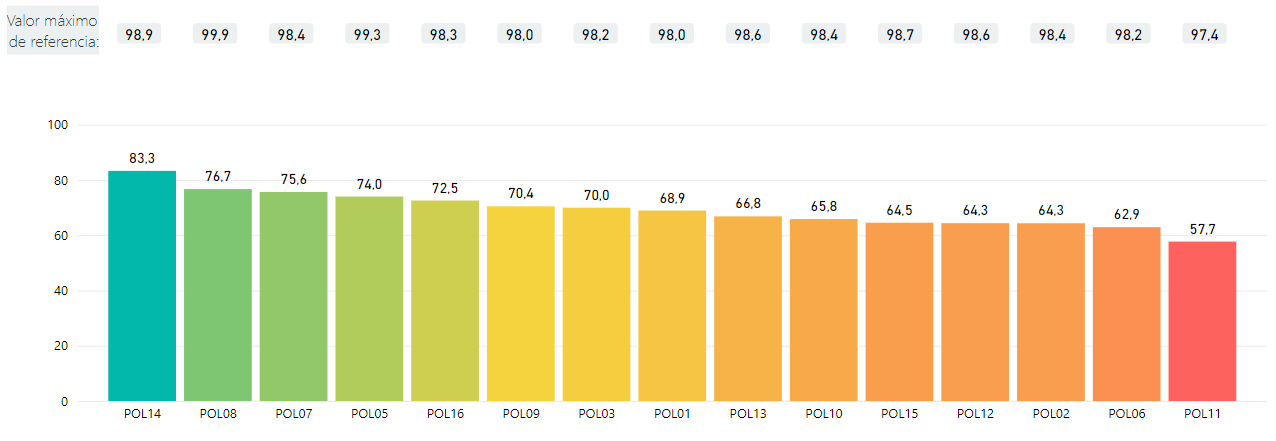 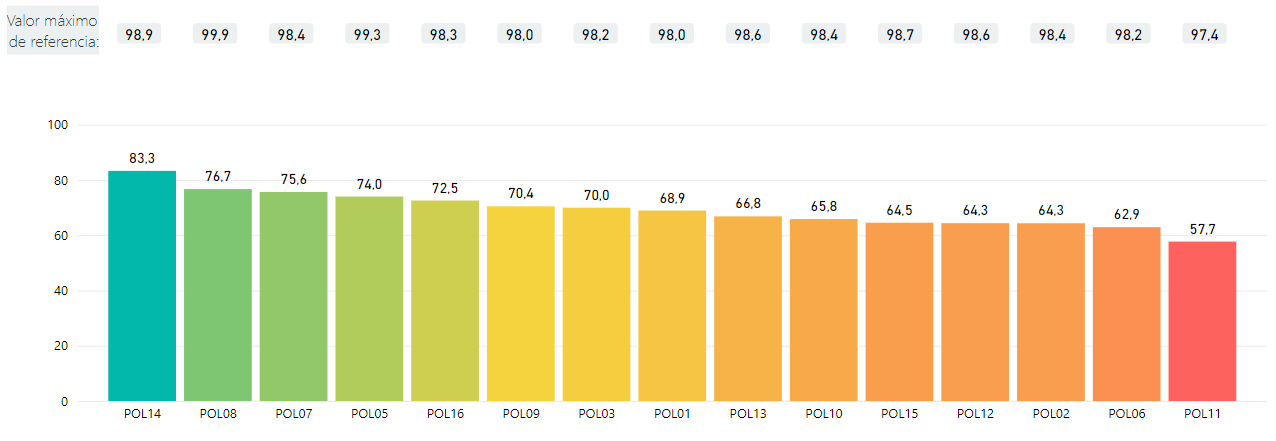 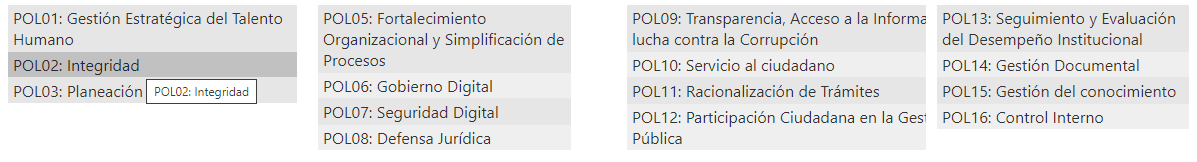 TEMA 3: % Cumplimiento Plan de Acción MIPG
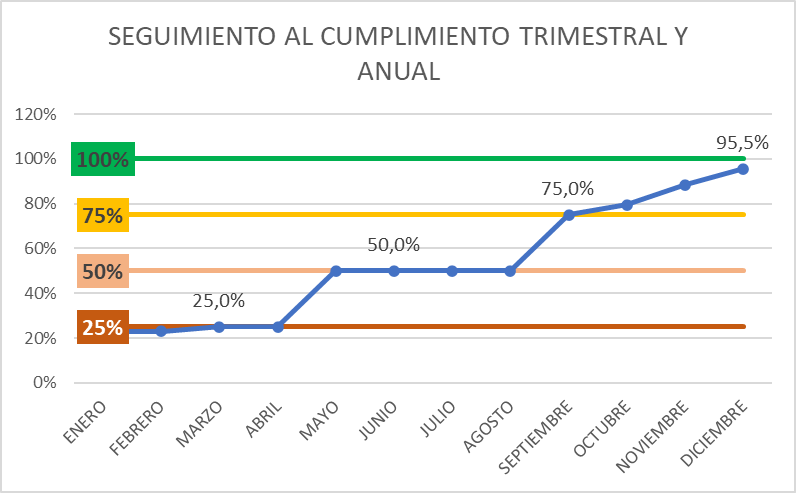